13/03/2020
Quadrilaterals
Learning Goal
To identify quadrilateral properties and find the sum of the angles.
Rotational Symmetry
The order of rotational symmetry of a shape is determined by how many times the shape fits onto itself during a 360° turn. 

Every shape has an order of rotational symmetry, even if it is order 1

Have a look at the following shapes…
order 4
Eg1. A square
It fits on itself 4 times
back
We say that a square has…
order 1
Eg2. A heart shape
It fits on itself only once
back
We say that a heart has…
order 6
What is the order of rotational symmetry?
answer
Activity 1 – Show me
A question will appear on the screen.
The answers are multiple choice. Write the answer on your paper.
When I tell you to, share your answer.
Q1
How many lines of reflective symmetry does this shape have?
square
6
2
4
Q2
Name this shape
parallelogram
kite
rhombus
Q3
How many angles are equal?
trapezoid
0
4
2
[Speaker Notes: Trapezium]
Q4
How many pairs of parallel sides does this shape have?
parallelogram
2
0
1
Q5
How many lines of reflective symmetry does this rectangle have?
4
2
0
Q6
Name this shape
parallelogram
kite
rhombus
[Speaker Notes: 2 pairs of parallel sides and all sides equal.]
Order 2
Q7
How many lines of rotational symmetry does this shape have?
rectangle
2
8
4
Q8
Name this shape
trapezoid
parallelogram
kite
Q9
Name this shape
kite
quadrilateral
trapezoid
Q10
Which shape is the odd one out?
A quadrilateral is a shape with four straight lines
Activity 2 – Quadrilateral investigation
Draw a quadrilateral (using a ruler) and label the angles A, B, C and D.
Cut out the quadrilateral and tear off each of the corners.
Arrange the torn-off corners so that the angles A, B, C and D meet around a common point.
What does this tell you about the angles in a quadrilateral?
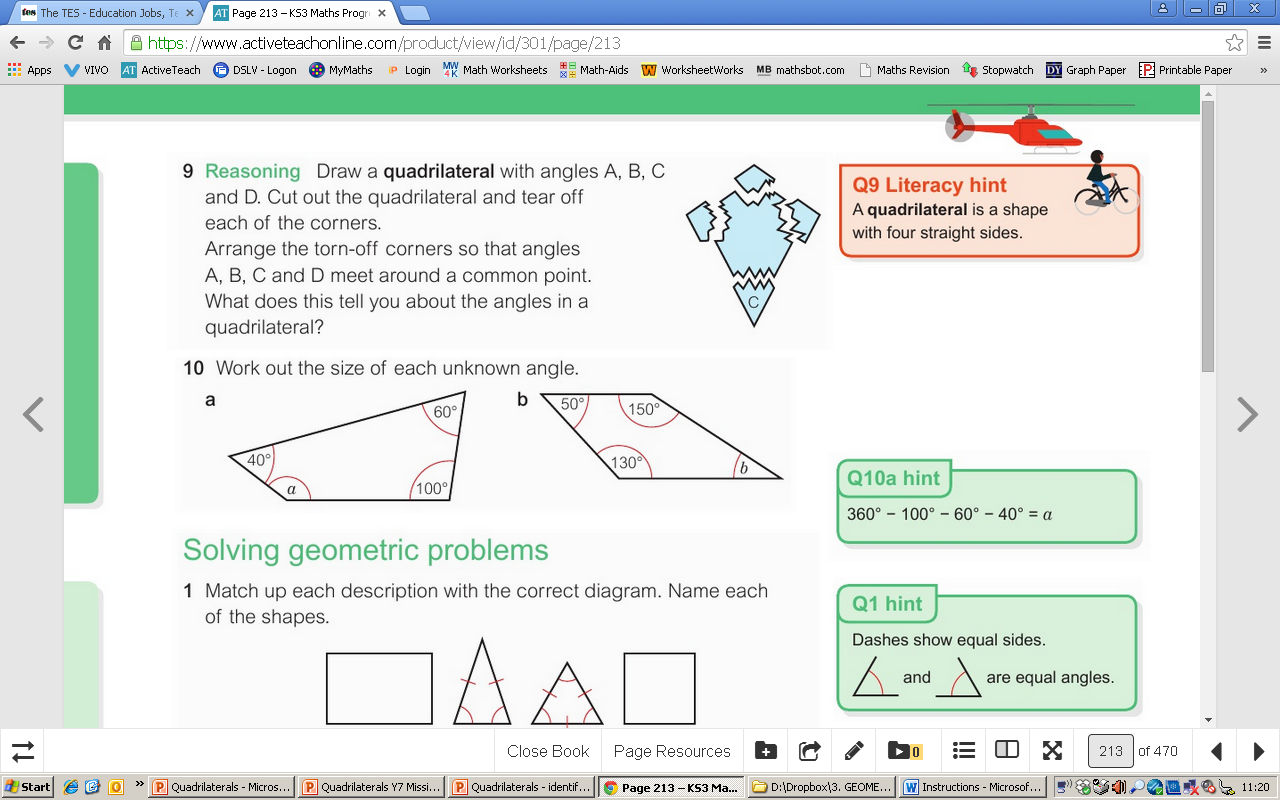 Activity 3: THINK – PAIR - SHARE
a
What is the name of this shape?
How could you work out the missing angle a?
parallelogram
65°
115 ̊
360 - (115 + 115 + 65) = 65° for the missing interior angle.
115 ̊
Not drawn to scale
65 ̊
Remember: The interior angles in a quadrilateral add up to 360°
Activity 4: THINK – PAIR - SHARE
e
How could you work out the missing angle e?
120 ̊
95°
360 - (120 + 80 + 65) = 95° for the missing interior angle.
Not drawn to scale
80 ̊
65 ̊
Remember: The interior angles in a quadrilateral add up to 360°
Activity 5 – Find the missing angles. Show your work.
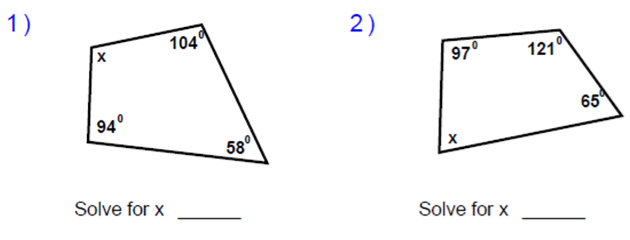 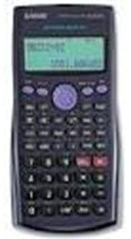 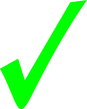 x = 104⁰
x = 77⁰
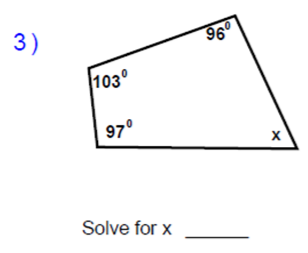 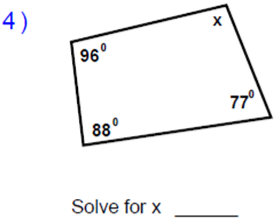 4 minutes
x = 99⁰
x = 64⁰
Extension
Not drawn to scale
63°
a = 159°
b = 109°
c = 100°
d = 21°
e = 76°
f = 110°
g = 70°
h = 204°
i = 64°
80°
a
c
d
58°
80°
g
h
e
i
f
70°
71°
b
105°
[Speaker Notes: EXTENSION - BLUE PAPER]
Extension
Not drawn to scale
a)
105°
b)
110°
2 x 70° = 140°
2 x 50° = 100°
For each angle
70°
45°
c)
50°
100°
30°
30°
2 x 100° = 200°
[Speaker Notes: EXTENSION - BLUE PAPER]
Activity 7
Do any of these sets of angles form the four interior angles of a quadrilateral?
135°, 75°, 60°, 80°
 150°, 60°, 80°, 70°
 85°, 85°, 120°, 60°
d) 80°, 90°, 90°, 110°
e) 95°, 95°, 60°, 110°
f) 102°, 138°, 90°, 30°
No = 350°
Yes = 360°
No = 350°
No = 370°
Yes = 360°
Yes = 360°
Plenary
Name this shape
Multiple choice
 A: 75°
 B: 85°
 C: 95°
 D: 105°
 E: 285°
Work out the size of angle x
Plenary ANSWER
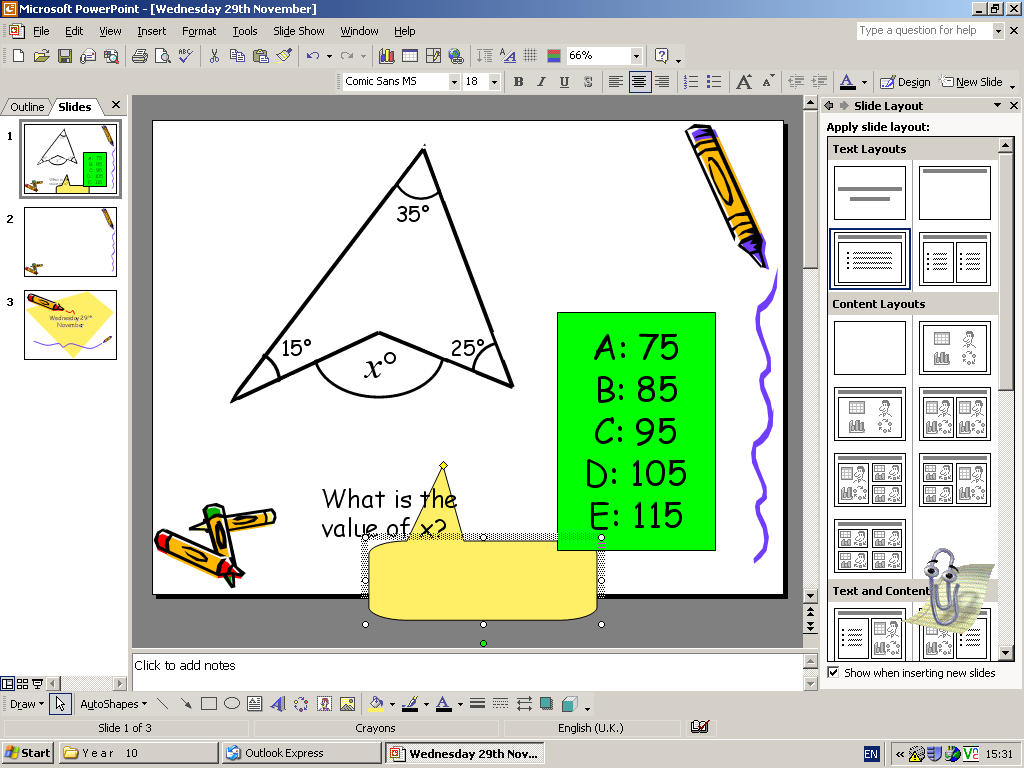 Quadrilateral
Extension
Not drawn to scale
63°
a = 
b = 
c = 
d = 
e = 
f = 
g = 
h = 
i =
80°
a
c
d
58°
80°
g
h
e
i
f
70°
71°
b
105°
[Speaker Notes: EXTENSION - BLUE PAPER]
Extension
Not drawn to scale
a)
105°
b)
110°
45°
c)
30°
30°
[Speaker Notes: EXTENSION - BLUE PAPER]